Algebra Comprehensive

September 14, 2011

Today is a B day!!
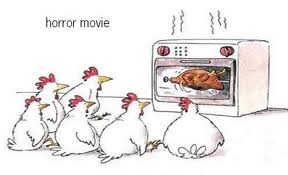 Warm-up:

Evaluate:
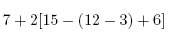 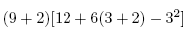 1.
2.
Review Homework
Evaluating algebraic expressions using the order of operations:
Example 1:  3x + 2(x - 6) * 2; when x = 3
Example 2:    b3 - 21
                     5b + 9
; when b = 3
Example 3:
x2 + 3x ; when x = 5
25
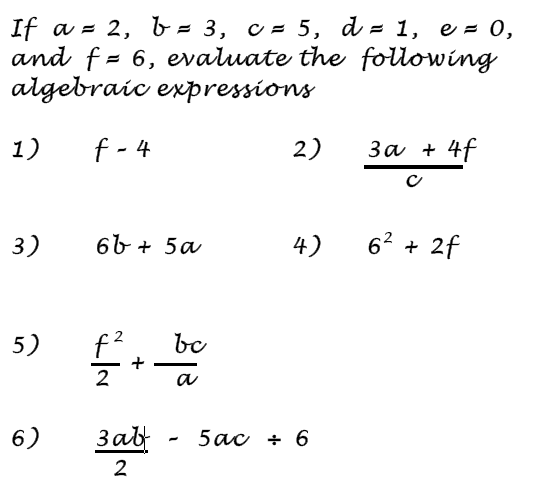 Homework:

Pgs. 11-12

22, 28, 29, 36, 38, 40